Utbildningsutskott inom SDN
[Speaker Notes: Upplägget denna kväll
övergripande om hur styrsystemet  och ansvarsfördelningen för utbildningen ser ut och vilka möjligheter och begränsningar det ger för utbildningsutskotten
Nationella mål två exempel
Systematiskt kvalitetsarbete]
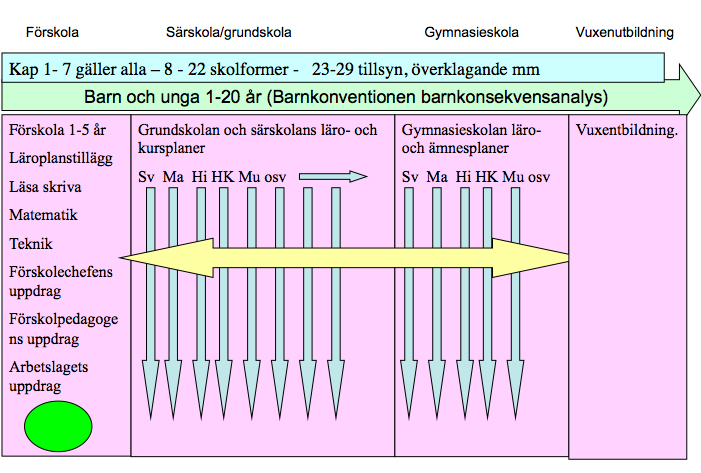 Gemensam reglering för alla skolformer och huvudmän.
Förskolan en egen skolform
En ny struktur som succesivt uppdateras
Huvudman/rektor/elev/vårdnadshavare
syfte med utbildningsutskott
Förstärka huvudmannarollen

Ökad kännedom om verksamheterna
Kvalitetsutveckling
Måluppfyllelse
Brister och möjligheter
[Speaker Notes: Syfte:
förstärka stadsdelsnämnderna i deras roll som huvudman för förskola, förskoleklass, fritidshem, grundskola, grundsärskola och annan pedagogisk verksamhet 
ge stadsdelsnämnden ökad kännedom om kvalitetsutvecklingen, måluppfyllelsen och orsakerna till eventuella brister genom regelbunden och fördjupad dialog med verksamheterna.]
styrdokument
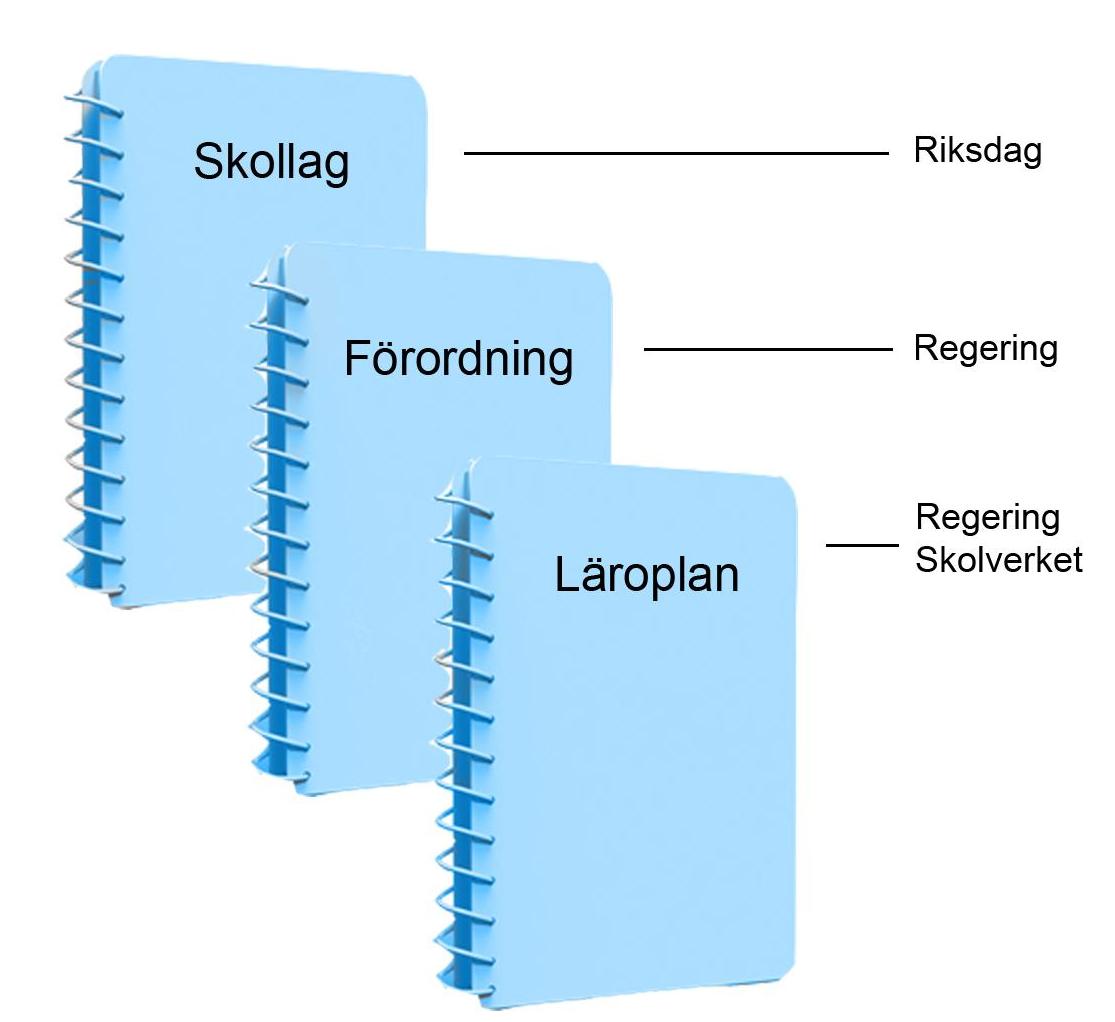 [Speaker Notes: Skollagen -  riksdagen, den nya är mer samlad, den förra var ett hopplock som byggts upp under ganska lång tid,
	bygger mycket på lika villkor, olika huvudmän ska ha lika villkor, 

Skolförordningen – regeringen
Läroplaner - regeringen
Kursplaner – regeringen
Föreskrifter, skolverket, arbetsmiljöverket, 
Tillsyn, 
Allmänna råd – skolverket

Det finns inget som hindrar att man inom kommunen formulerar och följer upp egna mål MEN inte strida mot nationella elelr förminska dem 

Styrsystemet inom staden: 
Reglemente, uppgiften men inte ansvaret för resultaten av de nationella målen
Budget för Göteborgs Stad, med prioriterade mål och uppdrag
Instruktion]
Styrsystemet
Riksdag och regering anger mål, krav och riktlinjer
Myndigheter stödja, följa upp, kontrollera
Huvudmännen ansvar för att utbildningen genomförs i enlighet med skollagen och andra författningar
Förskolechefer och rektorer leda och samordna det pedagogiska arbetet
Lärare undervisa utifrån sin behörighet
[Speaker Notes: Sedan början av 1990 –talet  har ansvarfördelningen inneburit att staten anger mål krav och riktlinjer
Huvudmannen ansvarar för att organisera utbildningen samt för att följa upp och utvärdera måluppfyllelsen för att vid behov utveckla
Fsk-chefer, rektorer lärare ansvarar för att tillämpa skollag, läroplaner, ämnesplaner och kursplaner och övriga bestämmelser


Uppdelningen mellan stat och kommun och målstyrning är inte nytt, samma förhållande även i nya skollagen, målstyrning går ut på att 

Vissa delar är direkt kopplade till huvudmannen, men har även ansvar för att andra befattningar sköter sina uppdrag och att förväntade resultat uppnås

Fsk-chefer och rektorer har ansvar för många beslut, linjen har arbetsgivaransvar, men kan inte lägga sig i beslut som har ansvar för eller sätta 

2 kap 
8 § Huvudmannen ansvarar för att utbildningen genomförs i enlighet med bestämmelserna i denna lag, föreskrifter som har meddelats med stöd av lagen och de bestämmelser för utbildningen som kan finnas i andra författningar.

9 § Det pedagogiska arbetet vid en skolenhet ska ledas och samordnas av en rektor. Det pedagogiska arbetet vid en förskoleenhet ska ledas och samordnas av en förskolechef. Dessa ska särskilt verka för att utbildningen utvecklas.

10 § Rektorn och förskolechefen beslutar om sin enhets inre organisation och fattar i övrigt de beslut och har det ansvar som framgår av särskilda föreskrifter i denna lag eller andra författningar. (…. får uppdra åt annan  att fullgöra ledningsuppgifter,  om inte annat anges.)

Varje skola och förskola ska ha en rektor/förskolechef som ansvarar för ledning och samordning av det pedagogiska arbetet på skolan eller förskolan. Det ska vara tydligt för elever, barn och personal vem som har ansvaret. En skolenhet/förskolenhet kan bara ha en rektor/förskolechef. 

13 § Huvudmännen ska för undervisning använda lärare eller förskollärare som har en utbildning som är avsedd för den undervisning som läraren eller förskolläraren ska bedriva. 

Staten: skolverket, skolinspektionen
Huvudman: Kommunala – Fristående (annan kommun), staten, landsting, 
Kommunal huvudman kan inte delegera  frågor som rör verksamhetens mål, inriktning, omfattning och kvalitet
Fsk-chef o rektor: Dessutom ligger vissa beslut och ansvar på rektorer och förskolechefer, blanda annat beslut om den egna enhetens inre organisation och ansvaret för att kvalitetsarbetet på enhetsnivå genomförs enligt författningarna
Lärare
Elevhälsa 
SYV]
kommunala och fristående
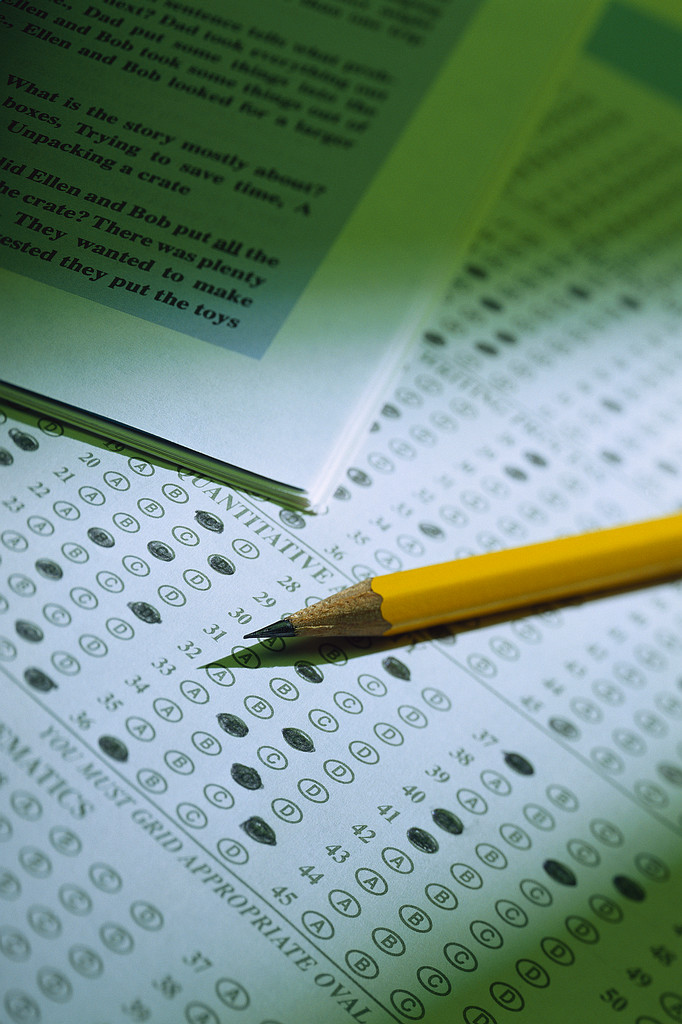 Insyn
Tillsyn
Produktions- och befolkningsperspektiv
[Speaker Notes: 9 kap förskoleklass
22 § Den kommun där den fristående skolan är belägen har rätt till insyn i verksamheten.

Utbildning inom skolväsendet anordnas av kommuner, landsting och staten. Utöver dessa offentliga huvudmän får även enskilda aktörer godkännas som huvudmän för utbildning och driva fristående skolor, förskolor och fritidshem. Offentliga och fristående skolor utgör tillsammans skolväsendet för barn och ungdomar. Kommunerna har huvudansvaret för skolväsendet. För fristående skolor ansvarar en enskild huvudman - en styrelse.
För att bedriva en fristående skola måste huvudmannen ha tillstånd av Skolinspektionen för den enskilda skolenheten och utbildningen. För att bedriva en fristående förskola eller ett fristående fritidshem som inte är kopplat till en skolenhet söker huvudmannen istället tillstånd hos den kommun där verksamheten ska bedrivas.
All utbildning som anordnas av enskilda aktörer räknas inte som fristående skola, förskola eller fritidshem. Exempelvis vuxenutbildningar som kommunen lägger på externa utbildningsanordnare på entreprenad är inte fristående skolor då det fortfarande är kommunen som är huvudman för verksamheten. På samma sätt kan det inom gymnasieskolan finnas utbildning som anordnas på entreprenad. Internationella skolor räknas inte heller som fristående skolor.]
nationella mål
Mål för utbildningens resultat
	barns och elevers utveckling och lärande
[Speaker Notes: Kunskapsmål
Mål för normer och värden]
nationella mål
Mål och riktlinjer för vad som ska göras:
erbjuda utbildning 
fristående förskolor 
att utbildningen genomförs lagligt
 behörighetskrav
kompetensutveckling
 kvalitetsarbete
 åtgärda brister
 klagomålshantering 
disciplinära åtgärder
motverka och förebygga kränkande behandling
skolpliktsbevakning 
 barngruppers storlek och sammansättning
skolskjuts 
mottagande i särskolan
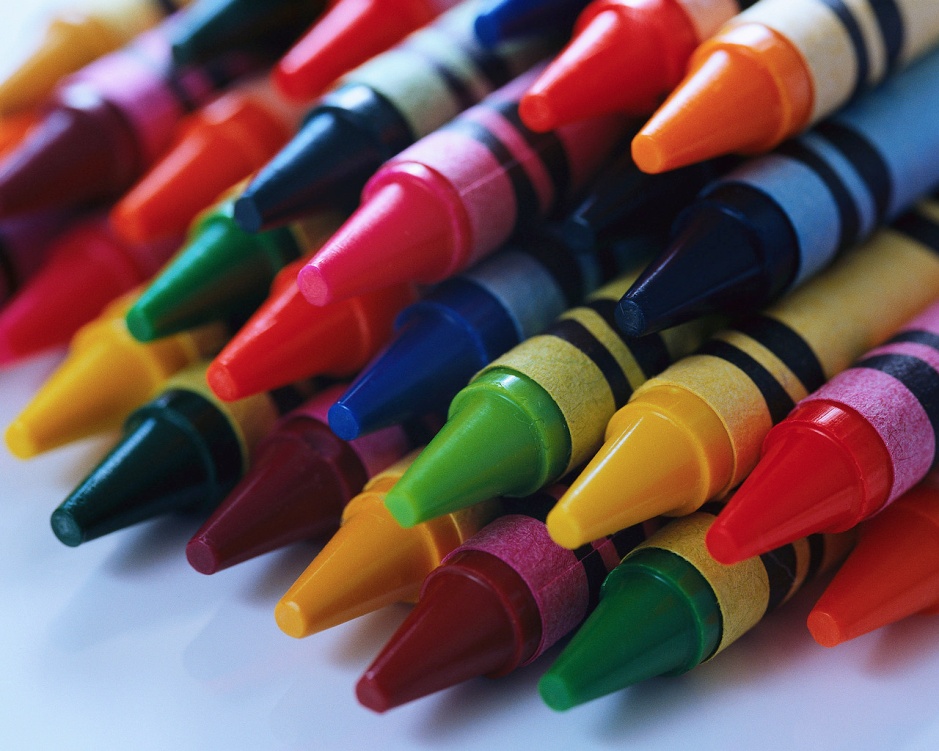 [Speaker Notes: Mål och riktlinjer för verksamhetens genomförande … gäller både själva undervisningen som exempelvis SYV och elevhälsa

kränkande behandling: att alla gör sitt, motverkar, förebyggande åtgärder,  årlig plan, utreda ärenden

Syftet med utbildningen inom skolväsendet
 
4 § Utbildningen inom skolväsendet syftar till att barn och
elever ska inhämta och utveckla kunskaper och värden. Den ska
främja alla barns och elevers utveckling och lärande samt en
livslång lust att lära. Utbildningen ska också förmedla och
förankra respekt för de mänskliga rättigheterna och de
grundläggande demokratiska värderingar som det svenska
samhället vilar på.
 
I utbildningen ska hänsyn tas till barns och elevers olika
behov. Barn och elever ska ges stöd och stimulans så att de
utvecklas så långt som möjligt. En strävan ska vara att
uppväga skillnader i barnens och elevernas förutsättningar
att tillgodogöra sig utbildningen.
 
Utbildningen syftar också till att i samarbete med hemmen
främja barns och elevers allsidiga personliga utveckling till
aktiva, kreativa, kompetenta och ansvarskännande individer
och medborgare.]
Utbildningsutskottens uppgifter
Organisation för kvalitetsarbetet
Dialog med ledningen för sektor utbildning
Följa kvalitetsutvecklingen och måluppfyllelsen i verksamheterna
Följa betydelsen av förutsättningarna för och genomförandet av utbildningen
Identifiera utvecklingsområden
Övergripande om klagomål, tillsynsärende mm
[Speaker Notes: Arbetar på uppdrag åt stadsdelsnämnden, men behöver inte vara överens och komma med gemensamma förslag, utan kan använda informationen i sina egen led för att ta med i sitt nämndsarbete, brister i verksamheten kan det tex finns olika synpunkter på vilka åtgärder som är lämpliga

genom fördjupad dialog med ledningen för sektor utbildning, 
följa måluppfyllelsen och andra kvalitetsfrågor inom skolväsendet 
följa upp hur förutsättningarna för och genomförandet av utbildningen påverkar måluppfyllelsen, 
identifiera utvecklingsområden för ökad måluppfyllelse

följa upp om styrning, ledning, organisation och uppföljningssystem stödjer kvalitetsarbetet på såväl huvudmannanivå som enhetsnivå.

Utskottet ska få ta del av övergripande information om innehållet i utredningarna av inkomna klagomål. 

Och från individutskotten]
diskussion
Vad väcker detta för tankar?
[Speaker Notes: Tips! Lägg till dina egna talaranteckningar här.]
kränkande behandling
Huvudmannens ansvar
Delegerat till rektorer och förskolechefer, delegationslista 
Anmälningsskyldigheten,
Hantera anmälningsärende till BEO och skolinspektionen
Dokumentation, planer, rutiner, uppföljning
Delaktighet
Skolinspektionens tillsyn
diskussion
Hur vill utbildningsutskottet stödja huvudmannens ansvar när det gäller att förebygga och motverka kränkande behandling?
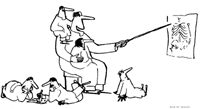 Förskollärare, lärare och annan personal
• Undervisning – endast behöriga förskollärare, lärare
• Undervisning I – även annan personal I fsk
• Obehöriga (6 mån max)
• Kompetensutveckling  all personal
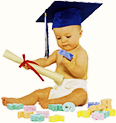 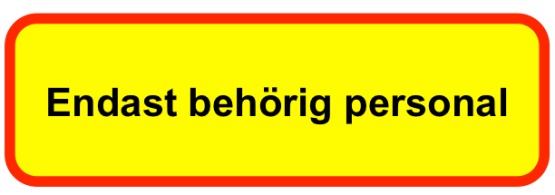 Utbildning
Undervisning
Förskolechef/rektor- Ett särskilt ansvar 
Förskollärare/lärare- Ansvarar för
Arbetslaget- Medverka och bidra
Ny lärarutbildning ger nya strukturer
Förskollärare 1-5
Grundskollärare 4- 6
Ämneslärare gymnasium
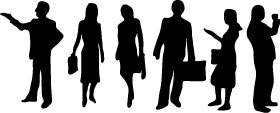 Grundskollärare f-3
Ämneslärare 7-9
diskussion
Hur vill utbildningsutskottet stödja huvudmannens ansvar när det gäller att möta behörighetskraven?